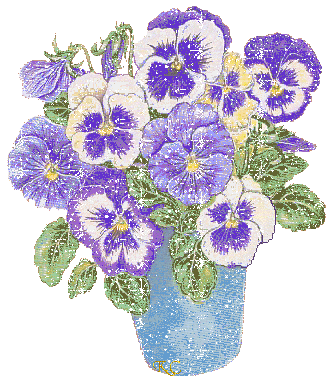 Đặt tính rồi tính
Cả lớp
38 + 45
28 + 59
LUYỆN TẬP
Bài 1: Tính nhẩm
10
8 + 3 = 
  8 + 7 = 
18 + 7 =
11
8 + 4 = 
  8 + 8 = 
18 + 8 =
12
8 + 5 = 
  8 + 9 = 
18 + 9 =
8 + 2 = 
  8 + 6 = 
18 + 6 =
13
15
16
8 + 6 = 14   
18 + 6 = 24
17
14
27
25
26
24
Bài 2: Đặt tính rồi tính
38 + 15
48 + 24
68 + 13
78 + 9
58 + 26
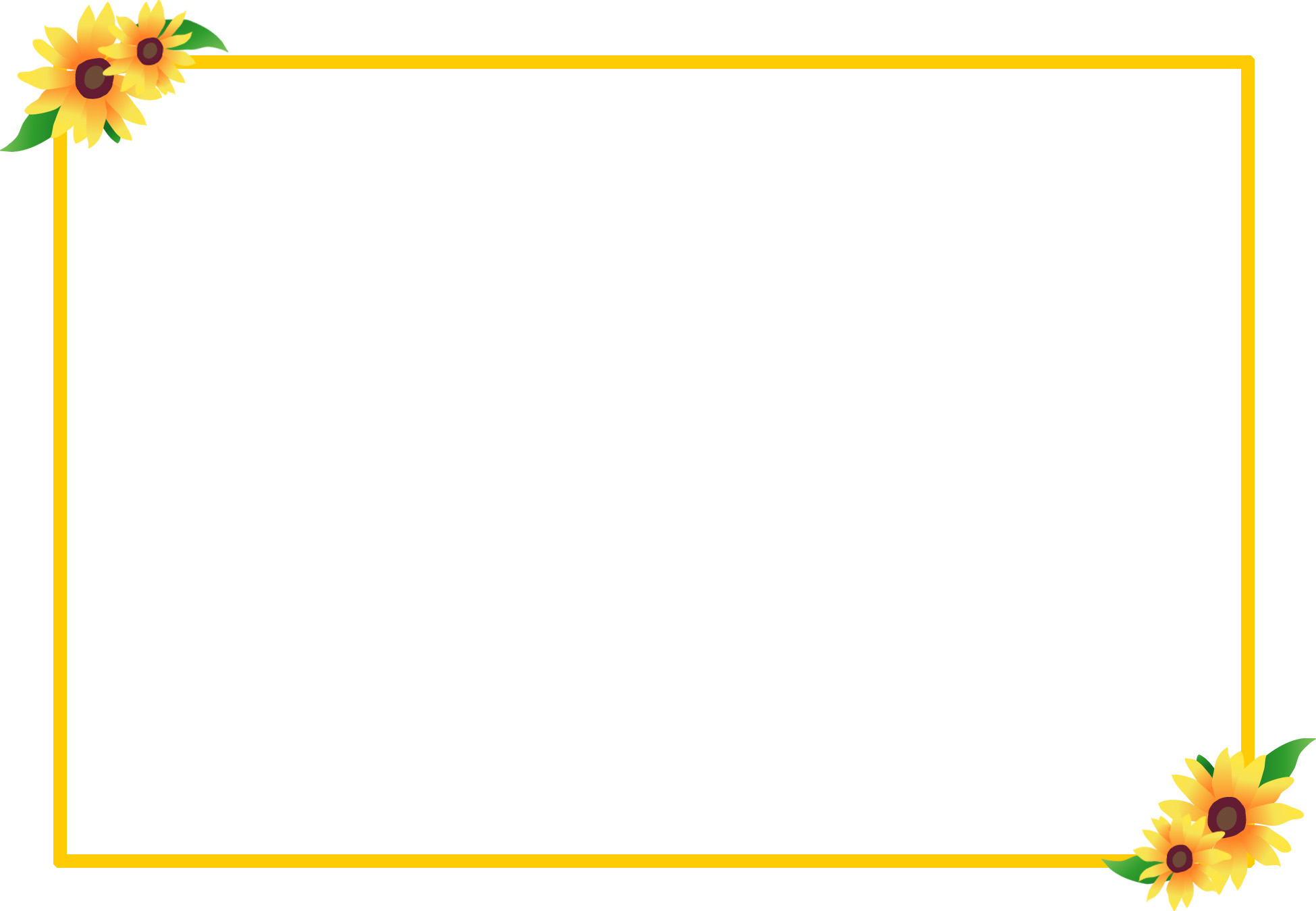 3
Giải bài toán theo tóm tắt sau:
Gói kẹo chanh : 28 cái
Gói kẹo dừa     : 26 cái
Cả hai gói         : … cái ?
Trò chơi
Á
I
H
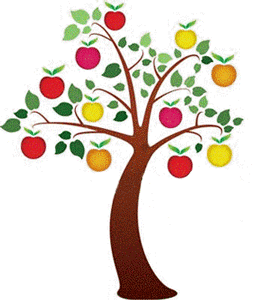 O
T
Á
Trò chơi
73
37
+ 25
+ 11
+ 9
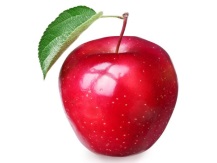 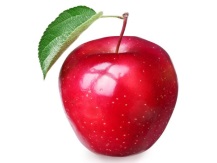 28
48
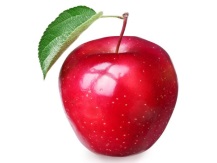 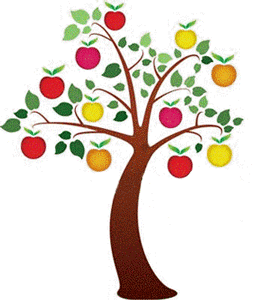 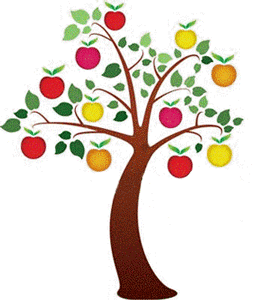 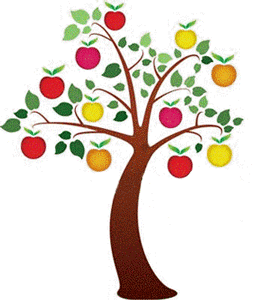 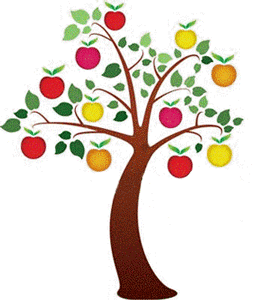 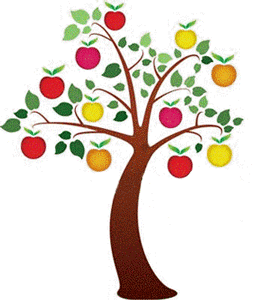 Trò chơi
Khoanh vào chữ trước câu trả lời đúng:
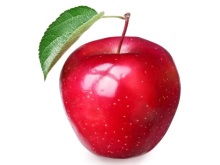 28 + 4  =  ?
A.       68
B.       22
C.       32
D.       24
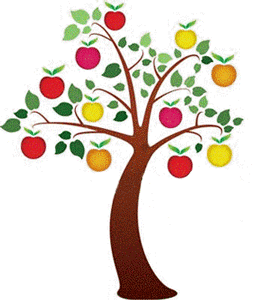 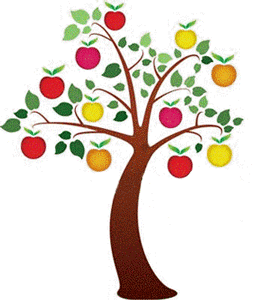 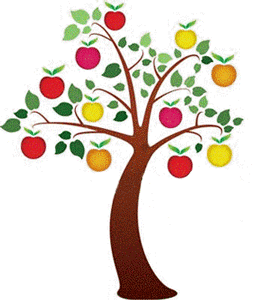 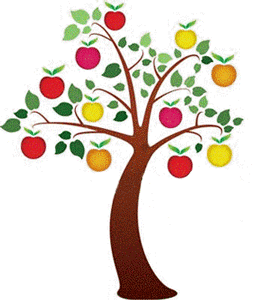 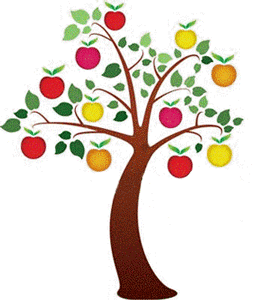 Trò chơi
Tìm nhà cho thỏ
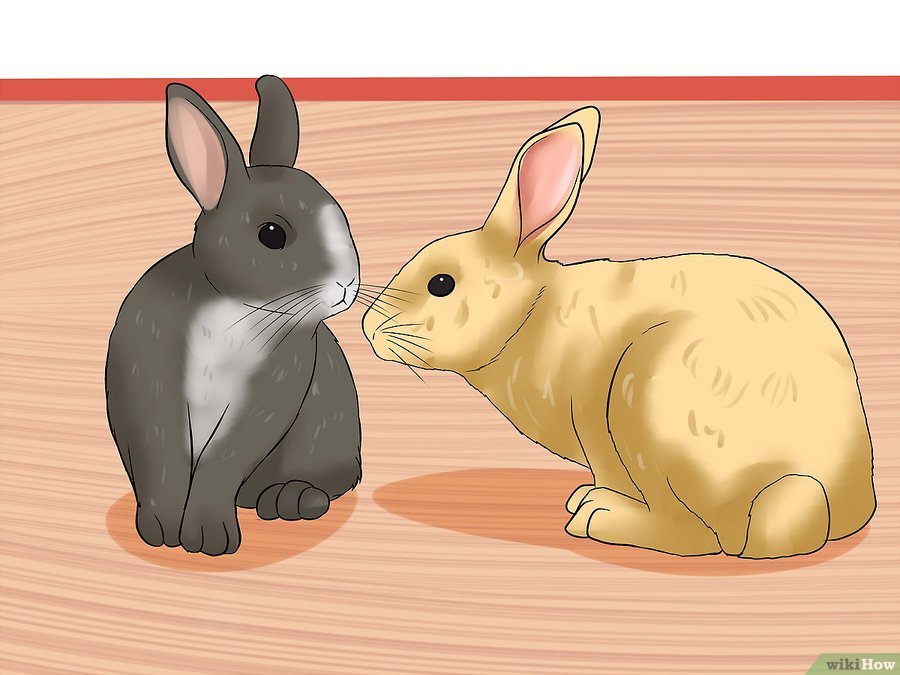 2
3
1
15
14
12
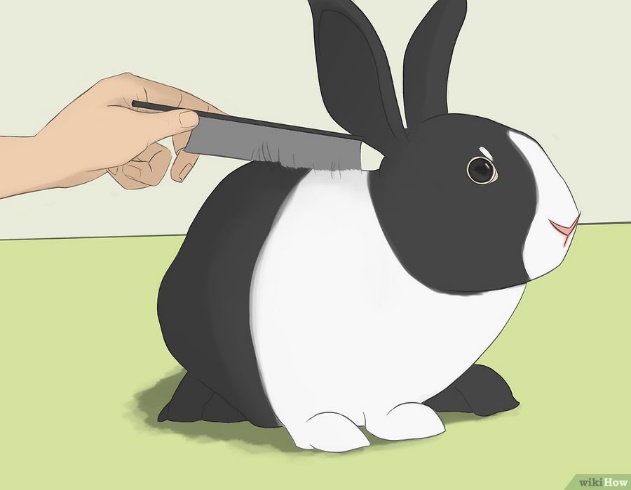 3
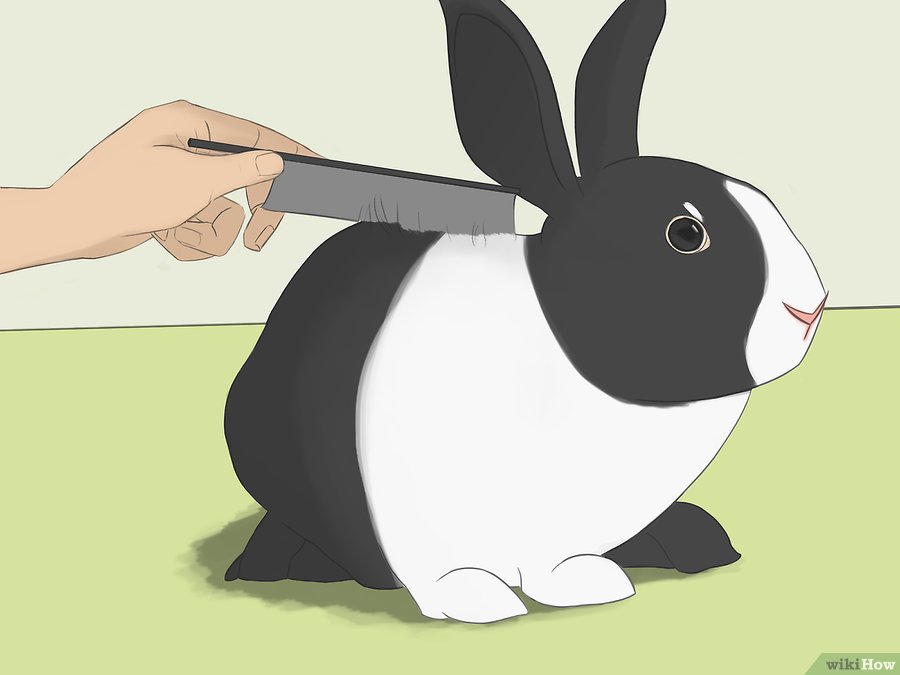 2
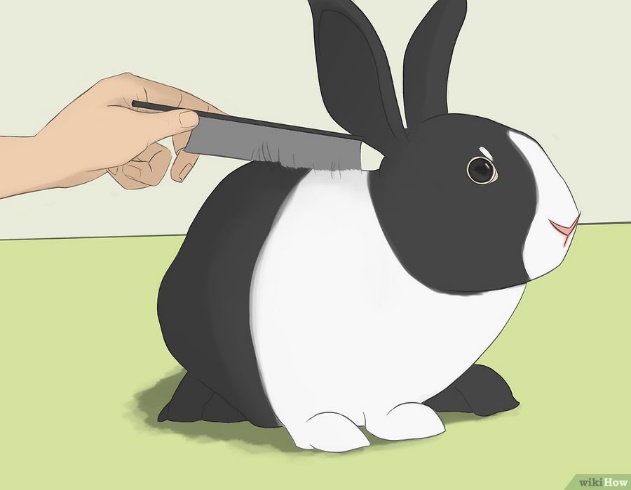 1
8 + 6
8 + 4
8 + 7
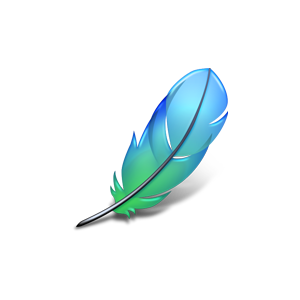 Tiết học kết thúc
Cảm ơn quý thầy cô đã lắng nghe !
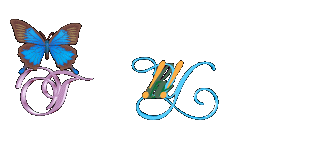